La journée internationale des droits des femmes
8 mars
1: Les femmes et la politique
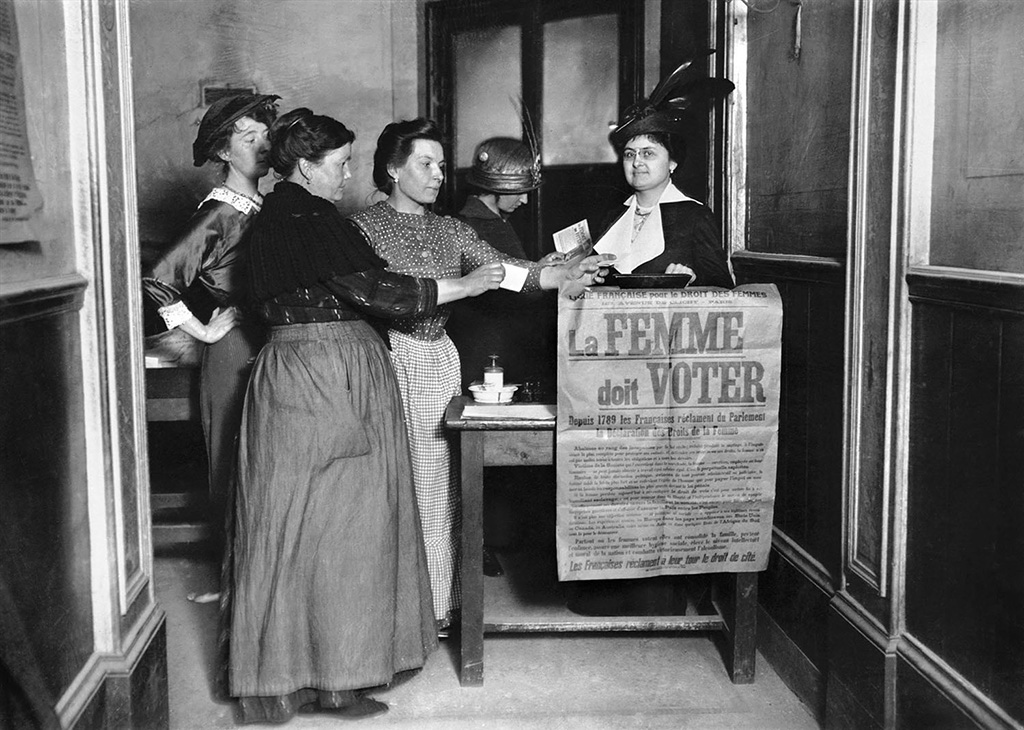 Doc A: Manifestation féministe aux élections législatives, bureau de vote improvisé pour faire voter les femmes, Paris, 1914
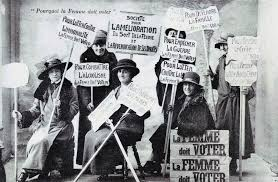 Doc B : « Pourquoi la femme doit voter », lutte des femmes pour obtenir la droit de vote, 1914.
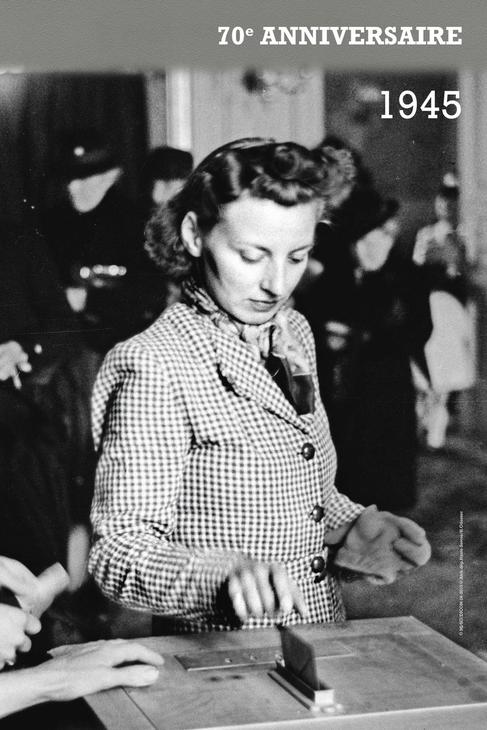 Un jour, une question : le droit de vote en France.
Les femmes en politique aujourd’hui.
2: Les femmes et le travail
Pool de dactylos et de comptables en 1937
Femmes travaillant dans une biscuiterie parisienne 1931
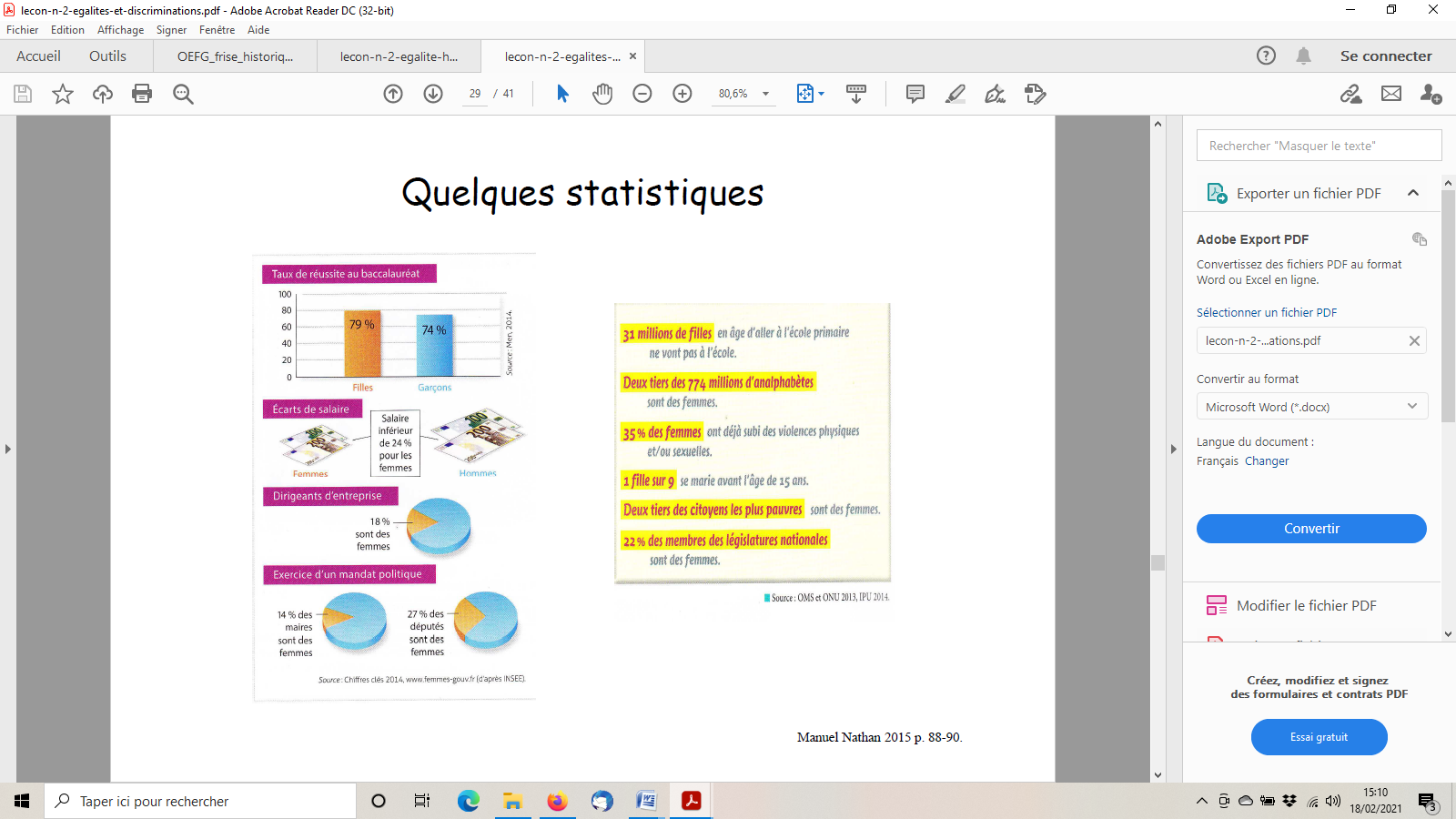 3: Les femmes au foyer
Publicité Moulinex de 1961.
La loi du 13 juillet 1965.
Jusqu’en 165, les Françaises mariées avaient besoin de l’autorisation de leur mari pour exercer une profession, ouvrir un compte en banque et disposer de leurs propres biens.
La loi du 13 juillet 1965 supprime ce consentement, leur apporte des droits importants : l’indépendance professionnelle et la liberté de gérer ce qui leur appartient.
Le partage des tâches ménagères aujourd’hui.
4: La libération sexuelle.
Image similaire
Contraception et IVG
Plusieurs actions des féministes désiraient donner aux femmes les droits sur leur corps : avoir des enfants si elles le voulaient, au moment où elles le voulaient. C’est une époque où les luttes pour l’accès à la contraception et à l’avortement ont été prédominantes. En 1967, les moyens de contraception étaient autorisés en France. 
En 1971, une pétition signée par 343 femmes, le Manifeste des 343, ayant eu recours à l’avortement a suscité un débat de société. Par cette pétition, les signataires réclamaient le droit et l’accès facile à la contraception et le droit d’avorter légalement.
Le manifeste des 343
La loi Veil
La femme enceinte que son état place dans une situation de détresse peut demander à un médecin l’interruption de sa grossesse. [...] L’interruption volontaire d’une grossesse ne peut être pratiquée que par un médecin [...]. 
Extraits de la loi Veil sur l’IVG, 1975
5 : Les femmes et l’éducation
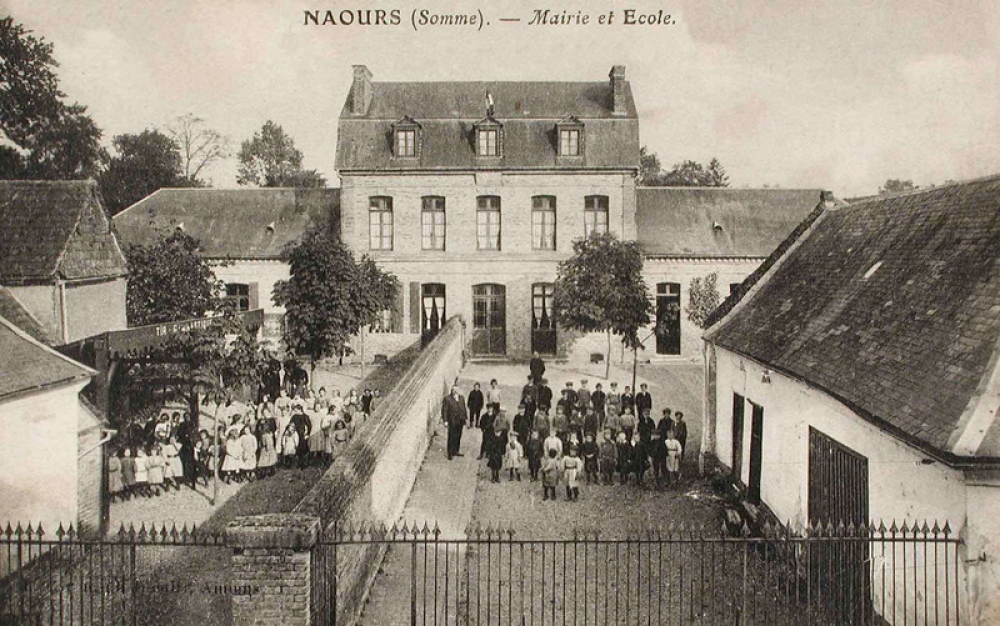 Doc A : Mairie et école, à Naours (Somme) vers 1900.
Doc B : Scène de classe dans une école de filles à Orbigny en 1916.